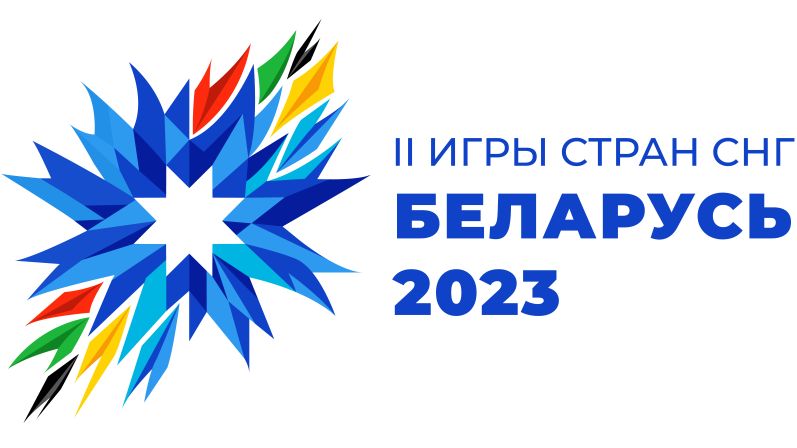 Электронная система аккредитации и приёма спортивных заявок
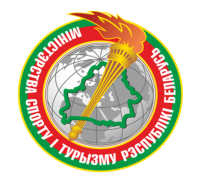 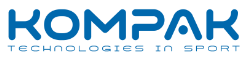 Процедура аккредитации и подачи спортивной заявки  является ОБЯЗАТЕЛЬНОЙ для получения персонального бейджа всех участников спортивного события.
Ссылка на доступ к системе аккредитации и приёма спортивных заявок будет направлена ответственным лицам из числа представителей стран-участниц.
Регистрация всех членов спортивной делегации проводится ЦЕНТРАЛИЗОВАННО 1 (ОДНИМ) ответственным лицом от каждой страны-участницы Игр, которому делегируются полномочия и ответственность за соблюдение всех правил участия в Играх.
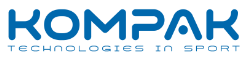 СРОКИ И ЭТАПЫ ПОДАЧИ ЗАЯВКИ
4 апреля
2023 года
4 мая
2023 года
4 июля
2023 года
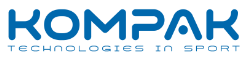 СПОСОБЫ ПОДАЧИ ЗАЯВКИ НА КАЖДОМ ЭТАПЕ
о подтверждении намерения участия (до 4 апреля 2023 года)
Официальное письмо о намерении участия в Играх с контактной информацией ответственного лица за подачу спортивных заявок и внесение данных в систему аккредитации
о количестве членов спортивной делегации (до 4 мая 2023 года)
Заполнение анкеты о количественном составе спортивных делегаций. Анкеты будут высланы на электронную почту ответственным лицам стран-участниц 17 апреля 2023 года. Заполненные анкеты необходимо выслать до 4 мая 2023 года на адрес: info@kompak.by
о персональном составе спортивной делегации и технические заявки
заполняются в электронной системе аккредитации за 1 (один) месяц (до 4 июля 2023 г.) до начала Игр с указанием персональных данных, ролей, дисциплин, копий подтверждающих документов и  фотографий членов спортивных делегаций
ВАЖНО! Информация о датах приезда и отъезда членов спортивной делегации регистрируется в системе не позднее
2 (двух) недель до начала Игр (до 22 июля 2023 года)
Инструкция по работе с электронной системой приёма спортивных заявок и аккредитации будет направленаответственным лицам 1 мая 2023 года
ПРОЦЕДУРА ПОЛУЧЕНИЯ ДОСТУПА В СИСТЕМУ АККРЕДИТАЦИИ
Направление политик и процедур по работе с электронной системой ответственным лицам и получение подписанных копий
до 15 мая 2023 года
Получение персонального логина и пароля для доступа в систему аккредитации и приема спортивных заявок
до 1 июня 2023 года
Авторизация в системе, регистрация анкетных форм всех членов делегации
до 4 июля 2023 года
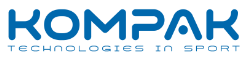 Индивидуальная анкета
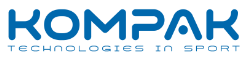 содержит в себе следующую информацию:
Заполнение анкеты
После заполнения всех обязательных полей анкету необходимо направить на рассмотрение в сроки в соответствии с регламентом
Черновик
Все поля заполнены, анкета НЕ отправлена
На рассмотрении
Анкета участника на рассмотрении
Отказано
Принята
Регистрация проведена успешно, позиция внесена в систему спортивных заявок
Регистрация не проведена
Корректировка информации
Корректировка информации происходит в системе спортивных заявок. Сроки в соответствии с регламентом
Принятая анкета
Участник находится в системе
Корректировка
Актуализация информации (изменения спортивной дисциплины и т.д.)
Отказано
Принята
Регистрация проведена успешно, позиция внесена в систему спортивных заявок
Регистрация не проведена
Замена участника
Все поля заполнены, анкета НЕ отправлена
Участник находится в системе
Черновик
Принятая анкета
Вместо удаленного
На рассмотрении
Удаление
Анкета участника на рассмотрении
Участник удален из системы
Отказано
Принята
Регистрация проведена успешно, позиция внесена в систему спортивных заявок
Регистрация не проведена
Дальнейшее движение информации
Отображение информации на официальном сайте
Система спортивных заявок
Иные лица
Атлеты
Система аккредитации
Системы спортивного хронометража и Entries List (С31A ORIS)